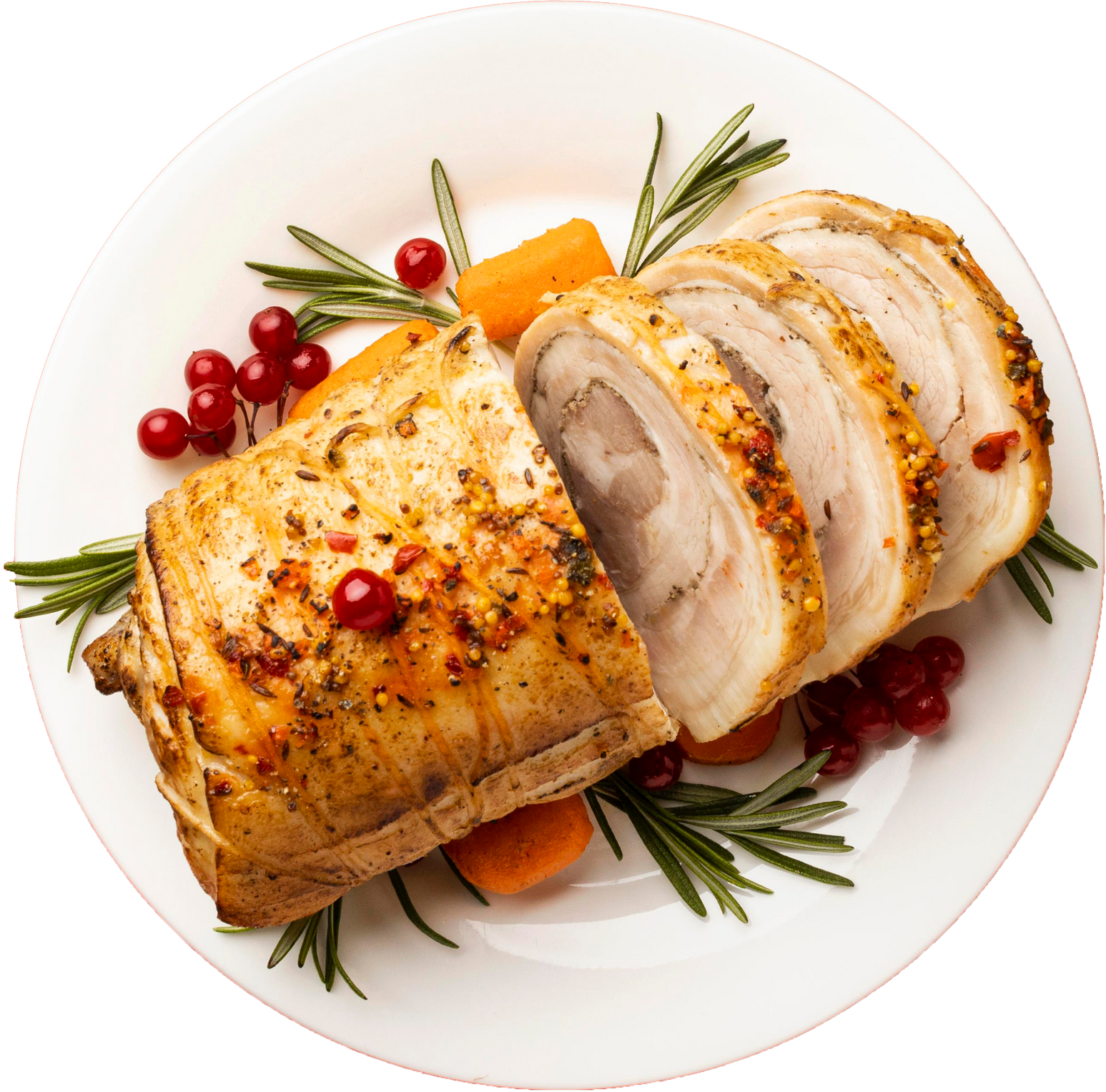 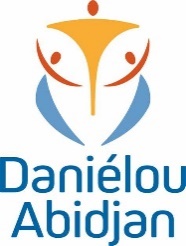 MENU QUOTIDIEN 
GSMD
DEJEUNER
SEMAINE  DU  07 au 11  AVRIL 2025
LUNDI
MARDI
MERCREDI 3
JEUDI
VENDREDI
Plat

POULET AU FOUR

Garniture

FRITES DE POMMES DE TERRE

Dessert

MANGUE
Plat

SPAGHETTIS BOLOGNAISE

Garniture


Dessert

ANANAS
Plat

SIS FRIT, SEGMENTS

Garniture

ATTIEKE

Dessert


MANGUE
Plat

POULET AU FOUR SAUCE TOMATE

Garniture

RIZ  AUX  LEGUMES

Dessert

MADELEINE